স্বাগতম
পরিচিতি
মোঃ জাহাঙ্গীর হোসেন।   
 সহকরী শিক্ষক 
গোলাম নবী মডেল পাইলট উচ্চ বিদ্যালয়
কালিয়াকৈর,গাজীপুর।
পাঠ –পরিচিতি
শ্রেনি: -৭ম
বিষয়:  বাংলাদেশ  ও বিশ্বপরিচয় 
সাধারন পাঠ: বাংলাদেশের সামাজিক সমস্যা (আধ্যায়-১০ম)
সময়:-৫০ মিনিট
তারিখ : ২৬-১০-২০১৩
বাংলাদেশের সামাজিক সমস্যা
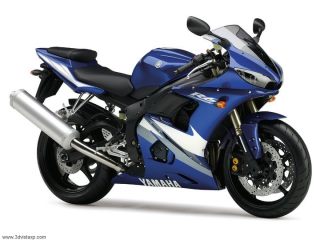 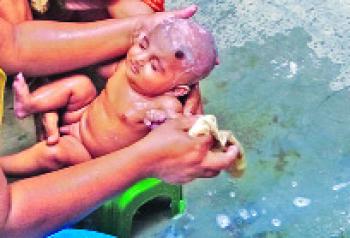 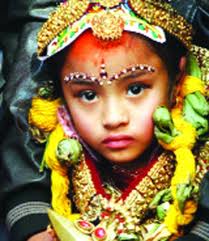 কুসংস্কার
দারিদ্র
নিরক্ষরতা
যৌতুক
এসো একটি ছবি দেখি
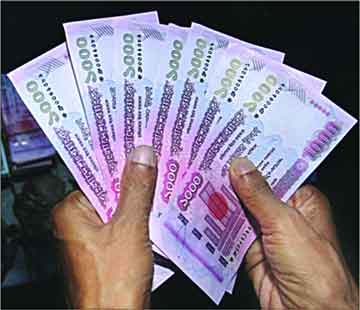 ?
বউ
অর্থ
আজকের পাঠদান
যৌতুক
যৌতুক
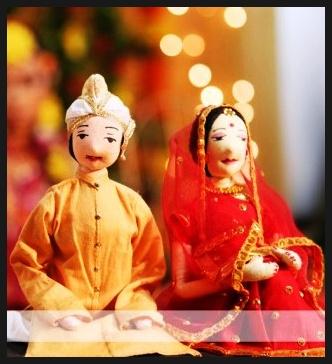 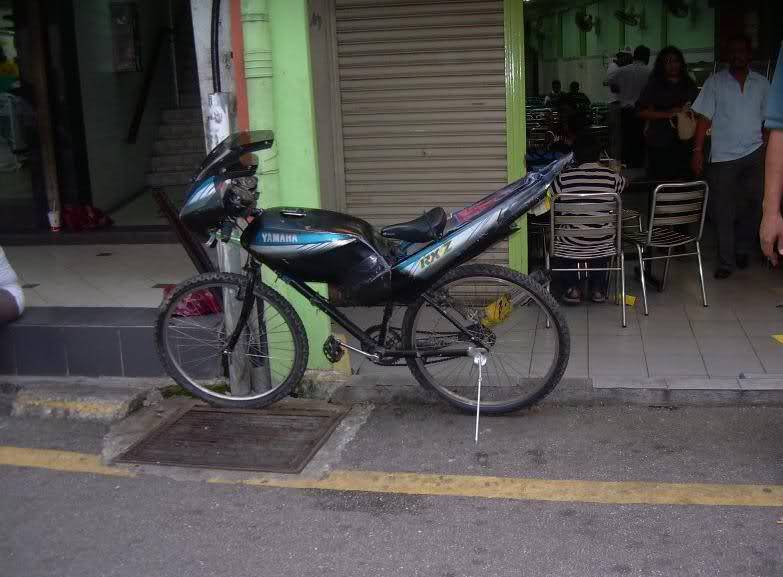 অন্যান্য সম্পদ
বিবাহ
অর্থ
বিয়ের সময় বর বা কনের বিপরীত পক্ষের কাছ থেকে যে অর্থ বা সম্পত্তি দাবি করে ও গ্রহন করে তাকেই বলা হয় যৌতুক।
শিখনফল
বাংলাদেশের যৌতুক প্রথা সম্পর্কে বলতে পারবে।

    যৌতুক নিরোধ আইন সম্পর্কে বলতে পারবে।
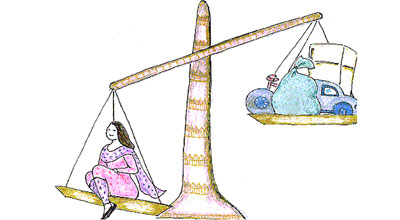 বাংলাদেশের যৌতুক প্রথা
বর্তমান বাংলাদেশে যৌতুক হচ্ছে বিয়ের সময় বরকে
প্রদত্ত অর্থ, সম্পত্তি ও নানা ধরনের মূল্যবান আসবাব ও সরনঞ্জম।
বাংলাদেশে সকল সমাজেই যৌতুক প্রথা কমবেশি প্রচলিত আছে।
বিবাহিত নারীর প্রতি অত্যাচার ও সহিংসতার মূল কারন যৌতুক।
যৌতুক একটি মারাত্মক সামাজিক ব্যাধি।
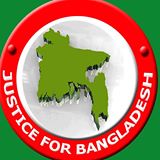 যৌতুক সমস্যা
পারিবারিক
সামাজিক
দাম্পত্যকলহ
নির্যাতন
স্ত্রীহত্যা
বিবাহ বিচ্ছেদ
দারিদ্র
দুর্নীত
অপরাধ
বাল্য ওবহু বিবাহ
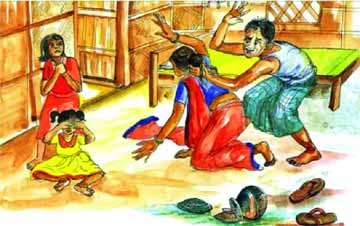 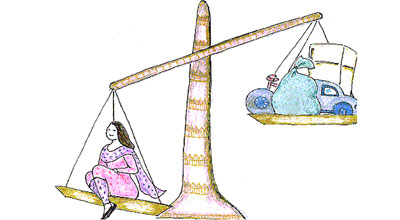 যৌতুক নিরোধ আইন
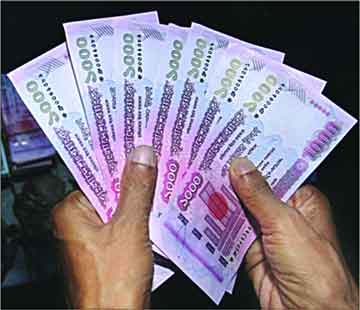 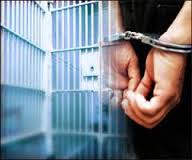 সবোর্চ্চ-৫বছর, সর্বনিম্ন-১বছর।  (কারাদন্ড)
৫-হাজার টাকা  (অর্থদন্ড)
মৃত্যুদন্ড
দলগত কাজ
যৌতুকের কারণে সামাজে কী কী অপরাধ ঘটে তা লিখ।
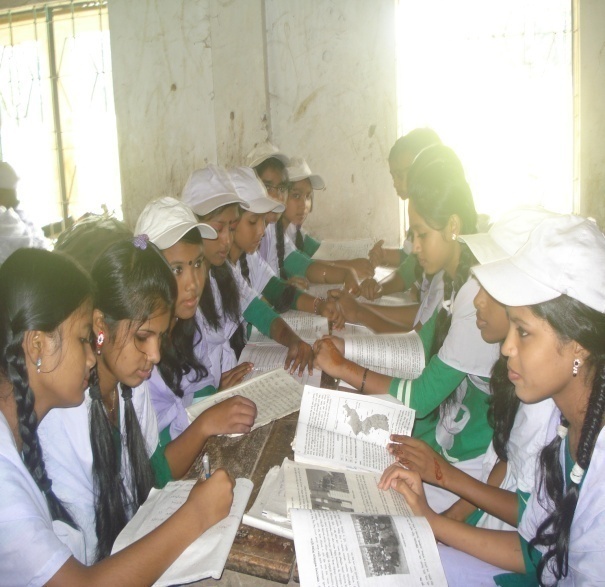 ক
বাংলাদেশের যৌতুকের আইন সম্পর্কে লিখ।
খ
এসো একটি ভিডিও দেখি
মূল্যায়ন
বাংলাদেশের সামাজিক সমস্যা কি কি?
   যৌতুকের জন্য পারিবারিক সমস্যা কি কি?
   যৌতুক নিরোধ আইনগুলোর নাম বল।
বাড়ির কাজ
যৌতুক সম্পর্কে তোমার ধারনা নিজের ভাষায় লেখ।
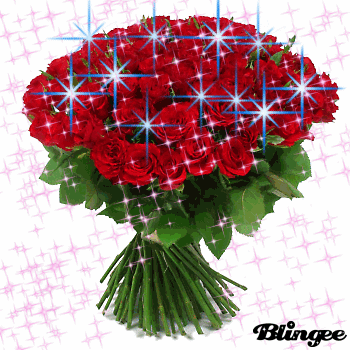 ধন্যবাদ
ইচ্ছা থাকিলে উপায় হয়